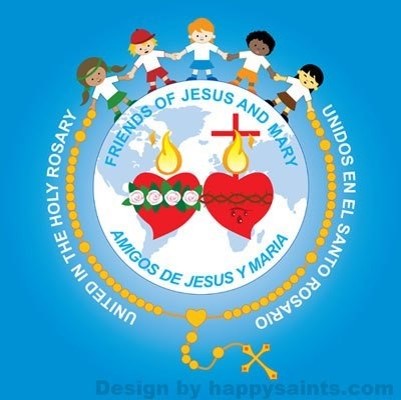 MinisterioAmigos de Jesús y MaríaGrupo de Oración de Niños
Ciclo A - X Domingo del Tiempo Ordinario
La Santísima Trinidad - Juan 3, 16-18
Canción: El Espíritu Santo para NiñosEsperanza Marquez
https://www.youtube.com/watch?v=Z2n7t1psVoI
La Santísima Trinidad es Amor
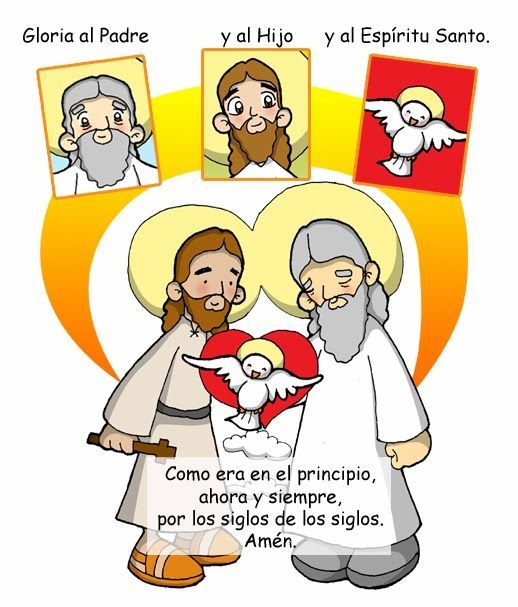 Dios Padre, el Creador, es Amor
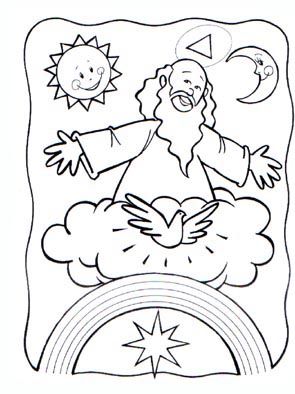 Siendo Amor, tuvo que compartir ese amor y creó al mundo y a nosotros para amarnos.
Tanto amó Dios al mundo, que le entregó a su Hijo único, para que todo el que crea en Él no perezca, sino que tenga la vida eterna.
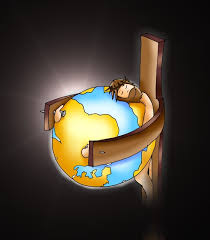 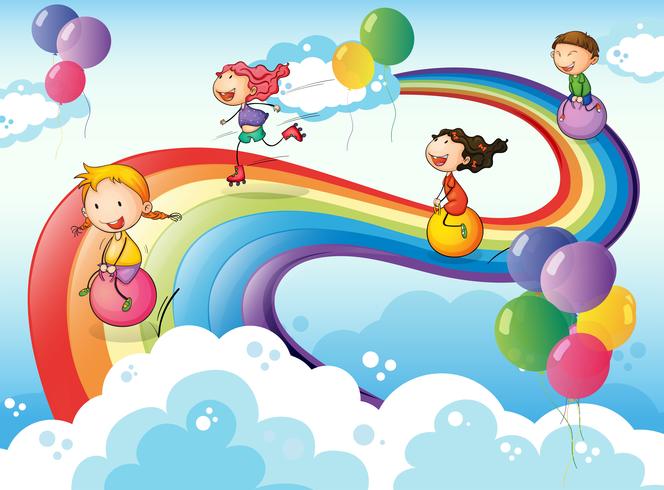 Dios Hijo, El Salvador, es Amado
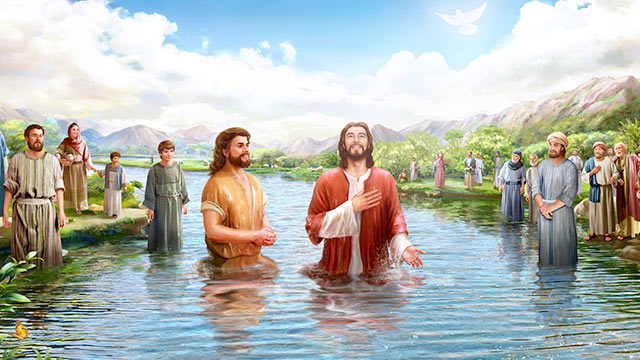 Dios Espíritu Santo, el Santificador, el que Ama
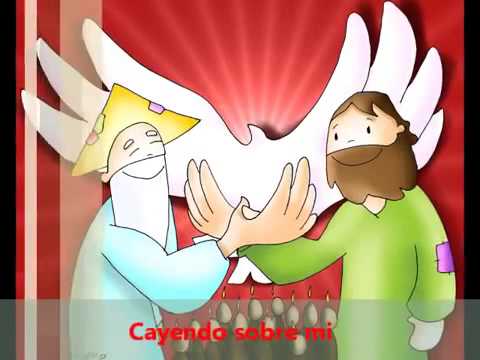 Misterio de la Santísima Trinidad para Niños
https://www.youtube.com/watch?v=RgYiLrUfu8o&t=16s
Manualidad
DIOS ES AMOR
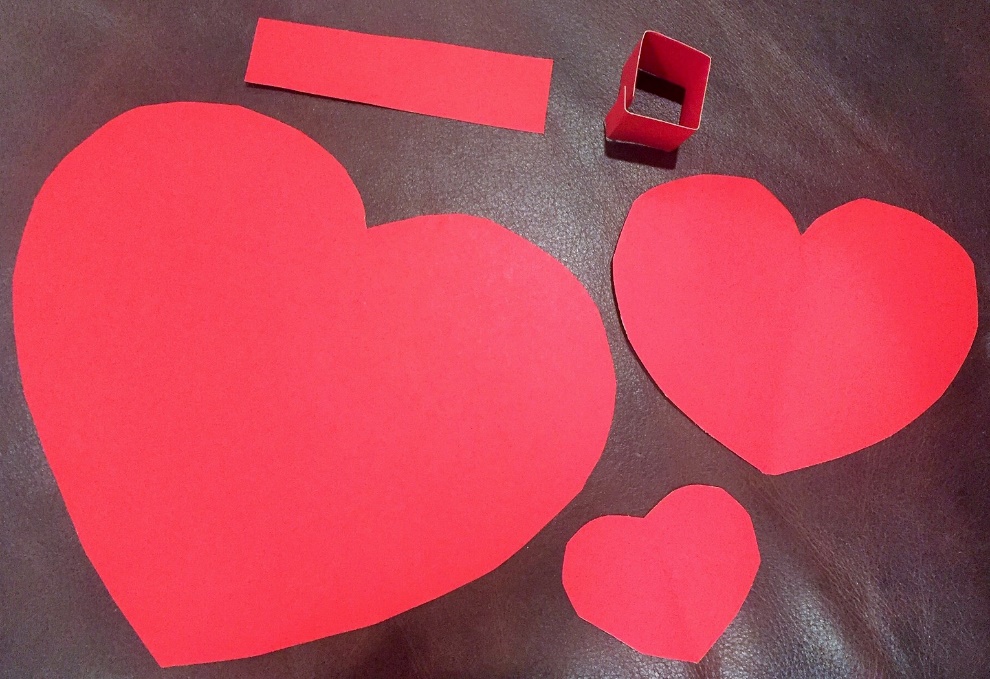 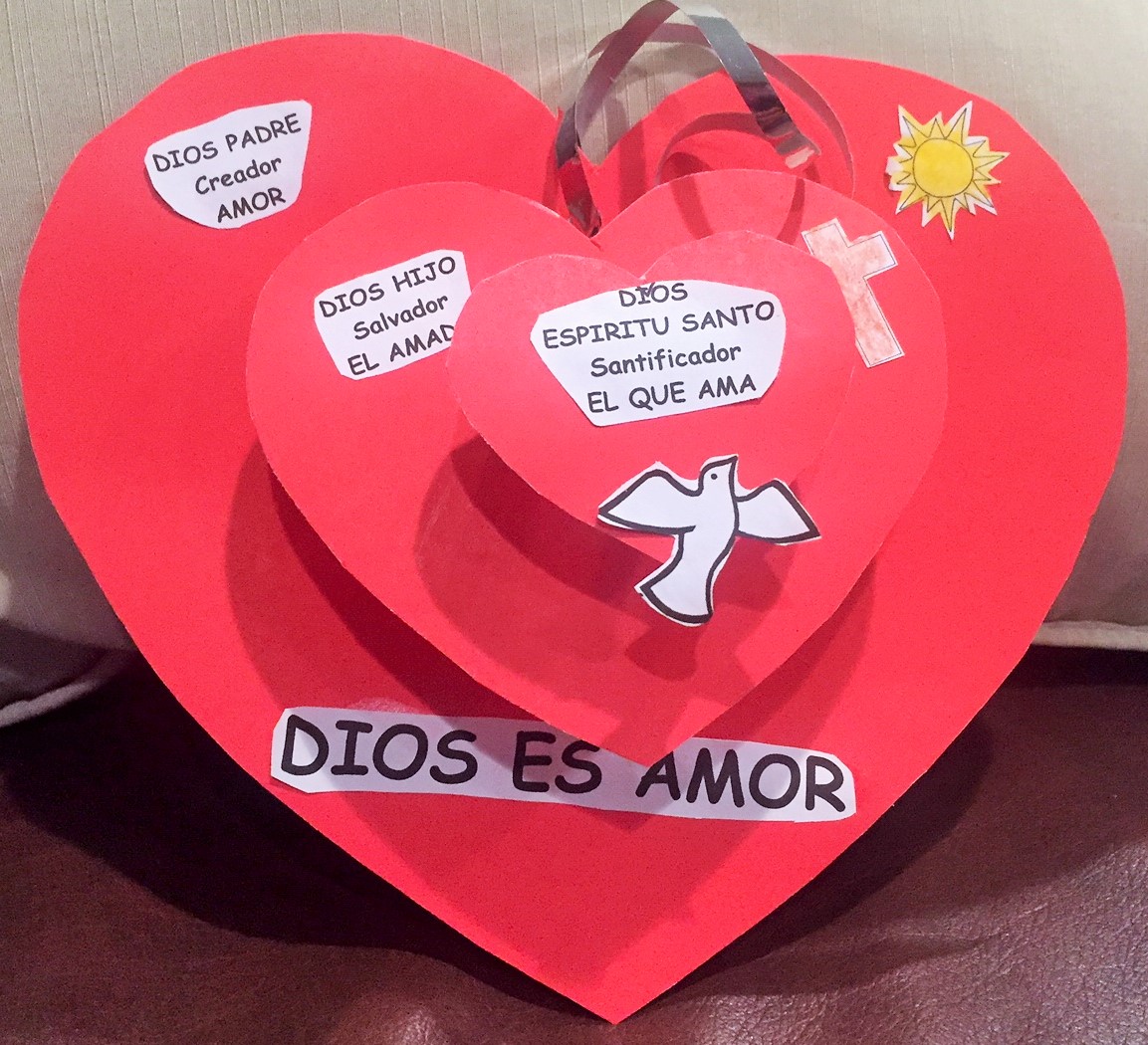 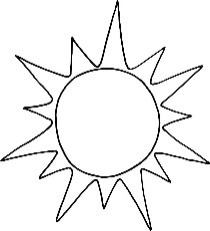 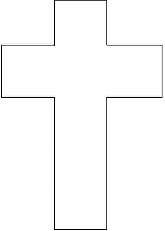 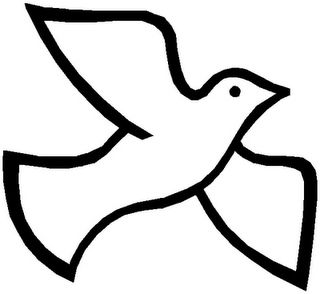 DIOS 
ESPIRITU SANTO
Santificador
EL QUE AMA
DIOS PADRE
Creador
AMOR
DIOS HIJO
Salvador
EL AMADO
ORACIÓN
Dios Padre, que me diste vida, un mundo precioso, y amor infinito, ayúdame a amarte mucho.

Dios Hijo, que moriste en la cruz por amor, ayúdame a amar como Tú.

Dios Espíritu Santo, guía, protector, abogado mío, llena mi corazón con Tu Amor.

AMEN
Canción: Dios es Amor, jesusesmife,  https://youtu.be/Xdai7SASQOA